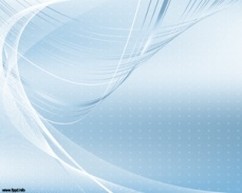 Государственное бюджетное учреждение «Комплексный центр социального обслуживания населения Краснобаковского района»
Скандинавская ходьба 
Здоровье легким шагом
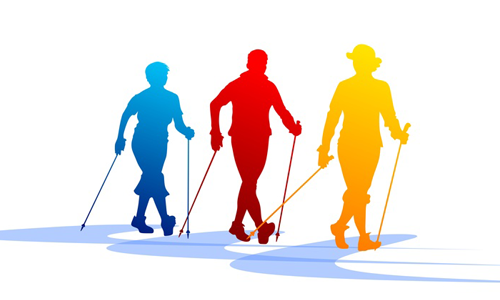 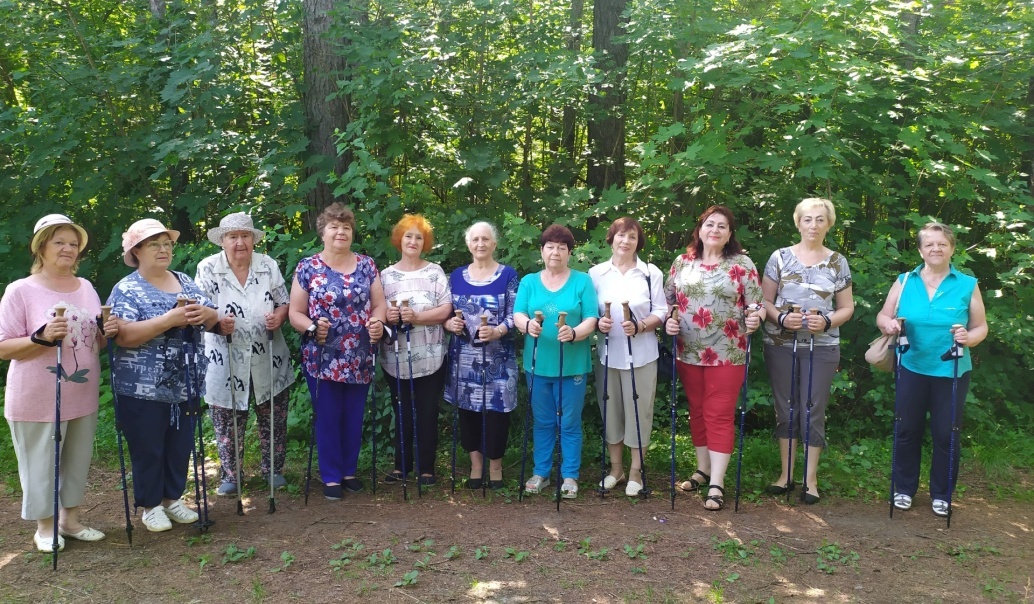 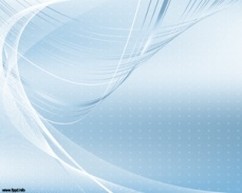 Всем полезна и нужна скандинавская ходьба
Издавна самым естественным движением человека была и остается  ходьба. 
А ходьба с палками может быть эффективным дополнением  к занятиям
 для укрепления своей физической формы, 
она носит название финская, или скандинавская, или северная.
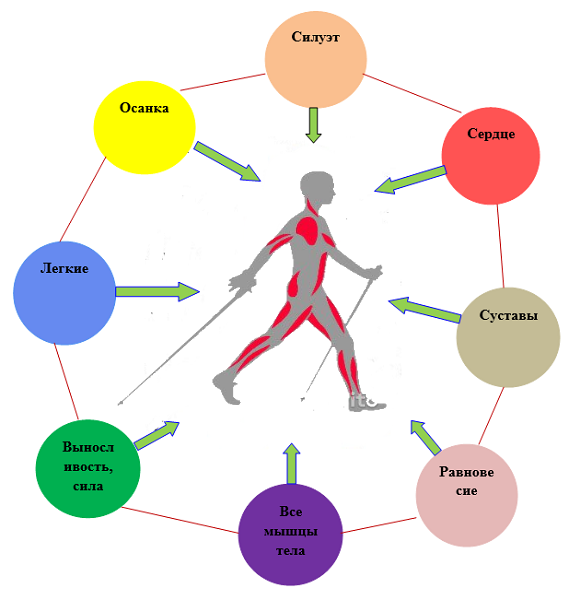 Что дает ?
Скандинавская ходьба
 относится к циклическим 
аэробным нагрузкам 
для всего тела и,
 прежде всего, является 
кардиотренировкой. 
Поэтому при ходьбе
 с палками мы тренируем:
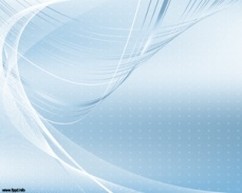 Тренировочный эффект при ходьбе с палками оказывается полным, 
т. к. включается  в работу дополнительная группа мышц, 
как и на беговых лыжах. К ногам при ходьбе с палками добавляются руки, 
и поэтому возрастает расход энергии и усиливается кровообращение,
 а опора на палки обеспечивает разгрузку всех суставов ног и позвоночника.
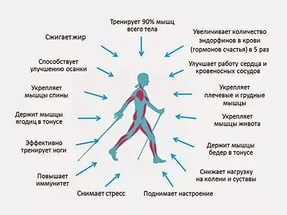 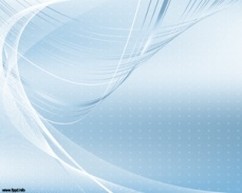 Инвентарь
Скандинавская  ходьба – это вид фитнеса с использованием
 специальных палок, которые  амортизируют ударную
 нагрузку, что не травмирует суставы и позвоночник.
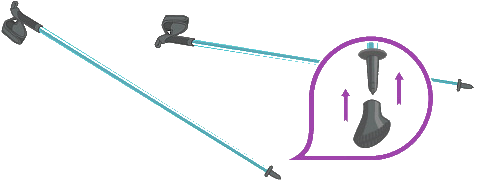 Палки для скандинавской ходьбы сделаны из крепкого, 
пластичного и легкого материала, а их наконечник – из стойкого
 к износу сплава. К нему прилагается сменная насадка из резины 
для ходьбы по сухому асфальту.
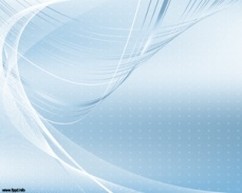 Подбираем палки по росту
Чтобы подобрать палки нужной длины, свой рост в сантиметрах 
нужно умножить на коэффициент 0,66; 0,68;0,70  или визуально 
определить подходящую высоту палок.
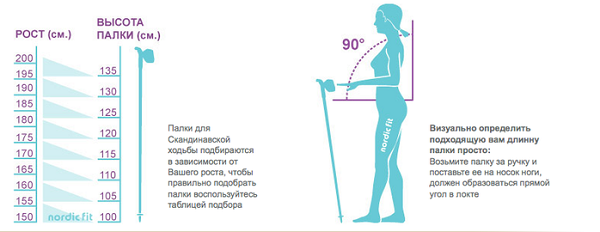 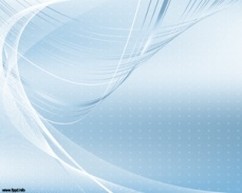 Разминка
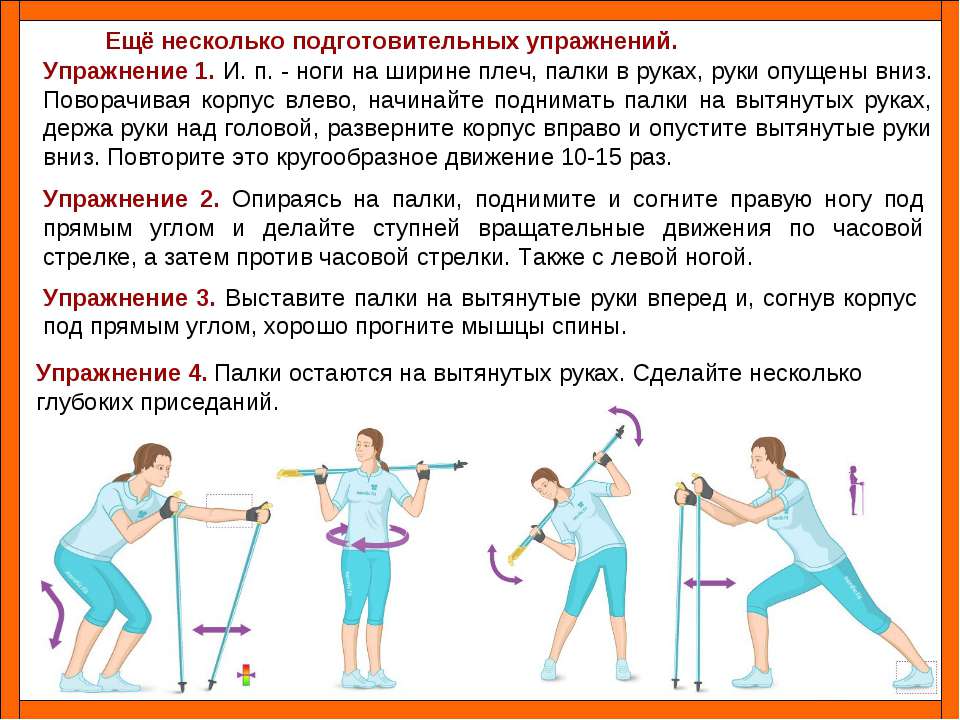 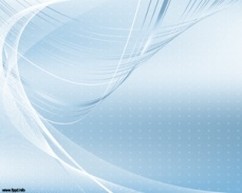 Техника ходьбы с палками
Спину держим прямо, вперед наклоняться не стоит; 
как и в беге на лыжах, правая нога и левая рука работают одновременно,
 затем точно так же – левая нога и правая рука;
    когда рука идет вперед, кисть сжимается вокруг рукоятки палки, 
когда назад – разжимается и расслабляется.
Техника ходьбы с палками
Спину держим прямо, вперед наклоняться не стоит; 
как и в беге на лыжах, правая нога и левая рука работают одновременно,
 затем точно так же – левая нога и правая рука;
— когда рука идет вперед, кисть сжимается вокруг рукоятки палки, 
когда назад – разжимается и расслабляется.
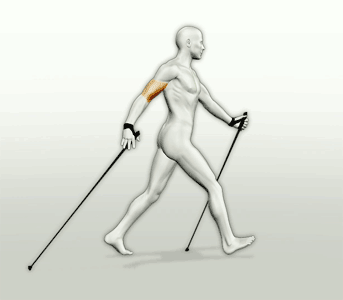 Ритм дыхания свободный и только носом.
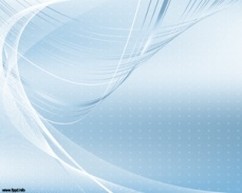 Скандинавская ходьба с палками
 практически универсальна
 – она подходит людям любого возраста, 
пола и уровня физической подготовки.
Спасибо за внимание
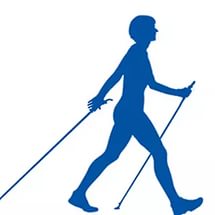